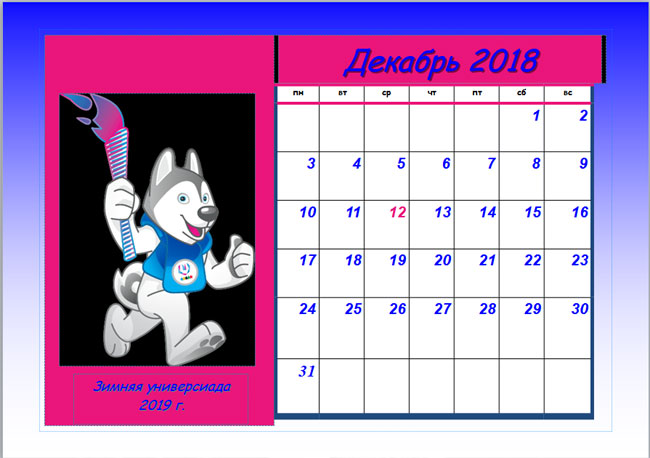 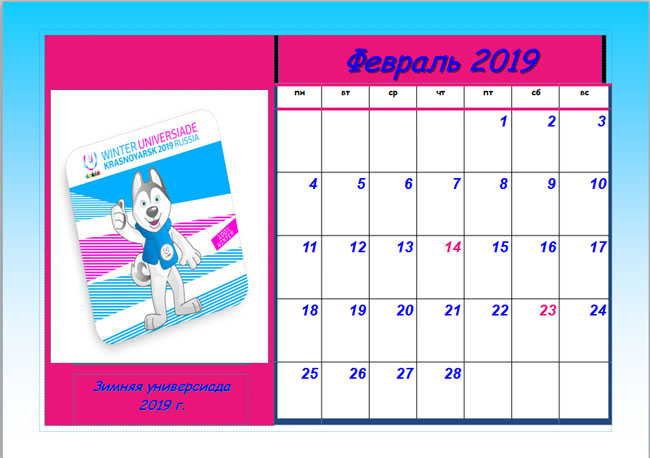 Черилова Ксения Алексеевна, МБДОУ № 50
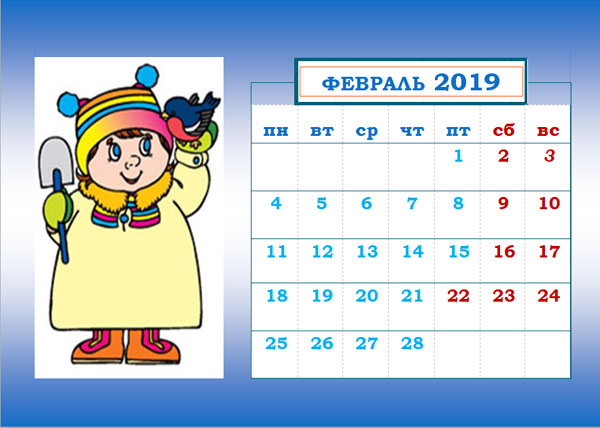 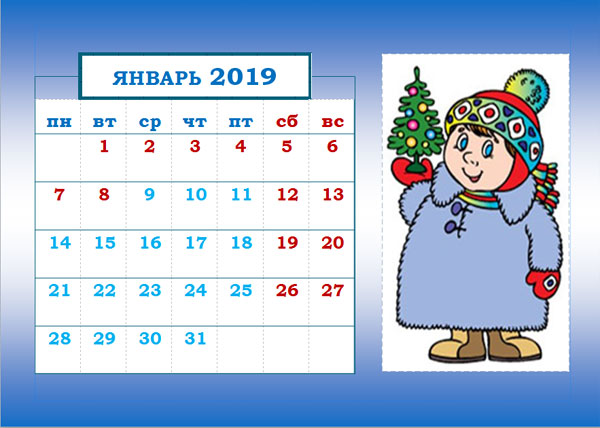 Хохлова Олеся Сергеевна, МБДОУ № 1
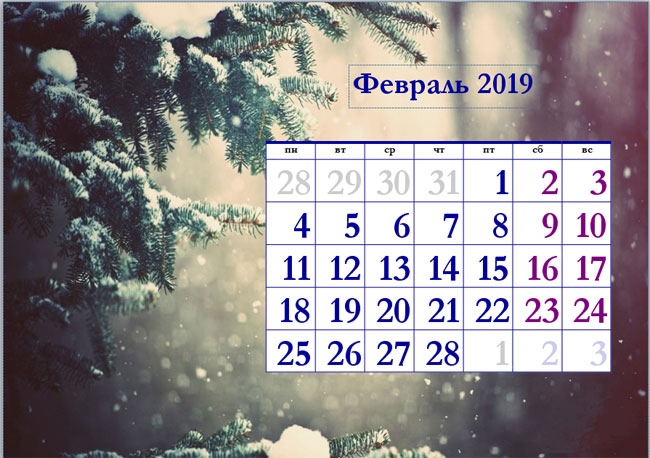 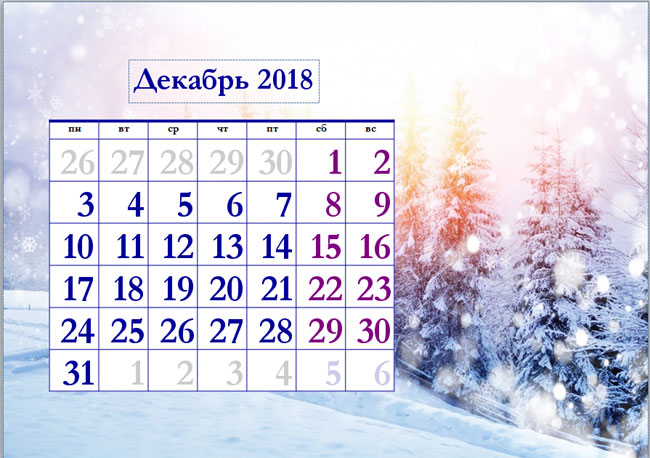 Шаройкина Людмила Анатольевна, МБДОУ № 1
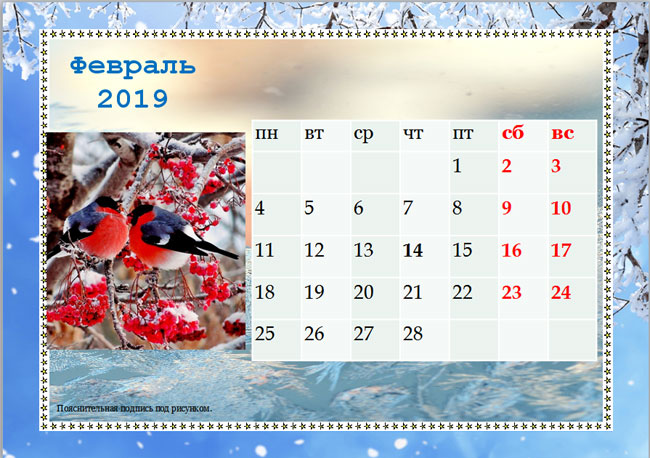 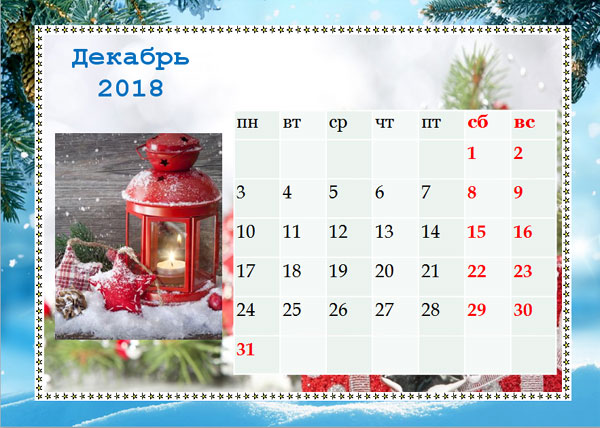 Бреславцева Татьяна Михайловна, МБДОУ № 1
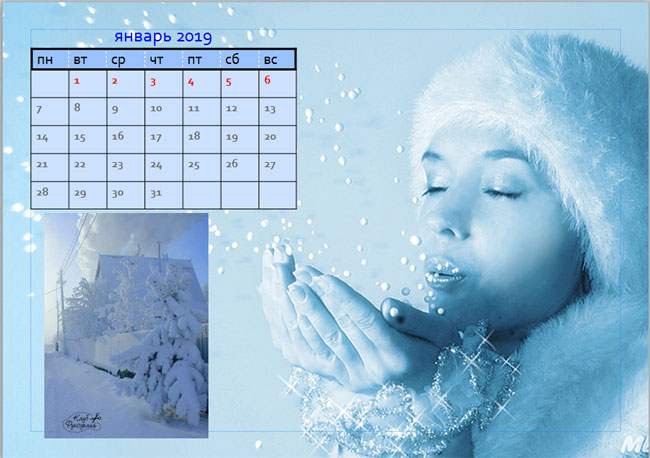 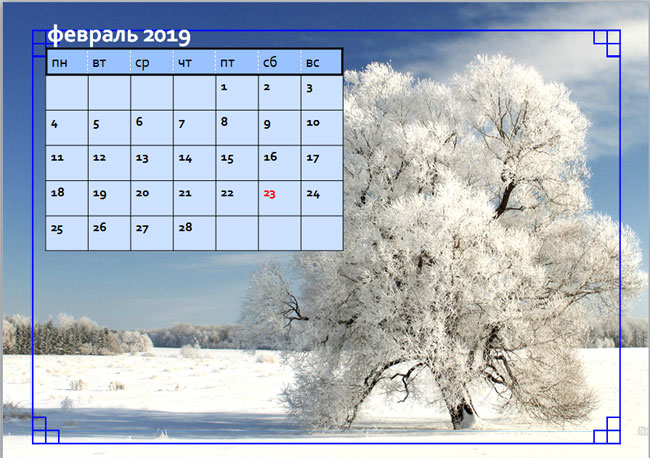 Шалыт Юлия Александровна, МБДОУ № 79
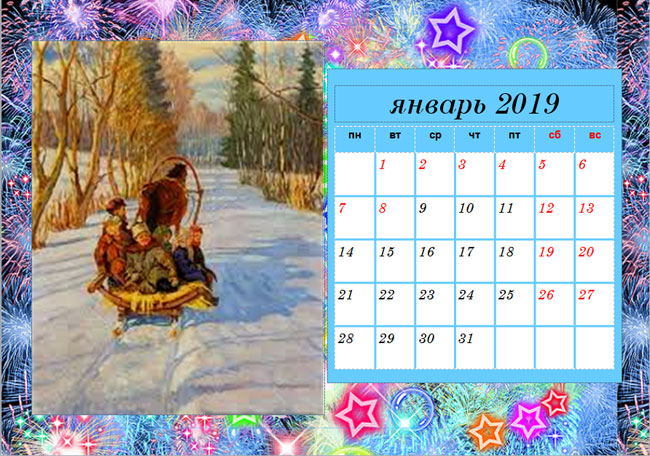 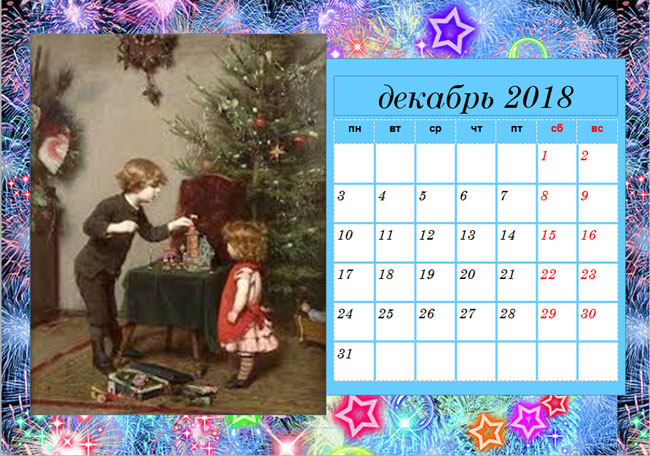 Коробейникова Любовь Григорьевна, МБДОУ № 1
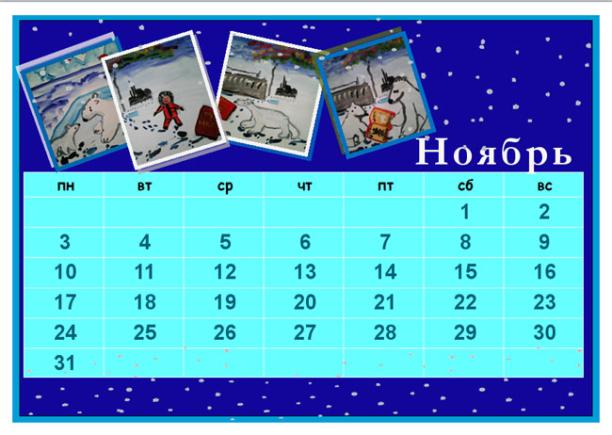 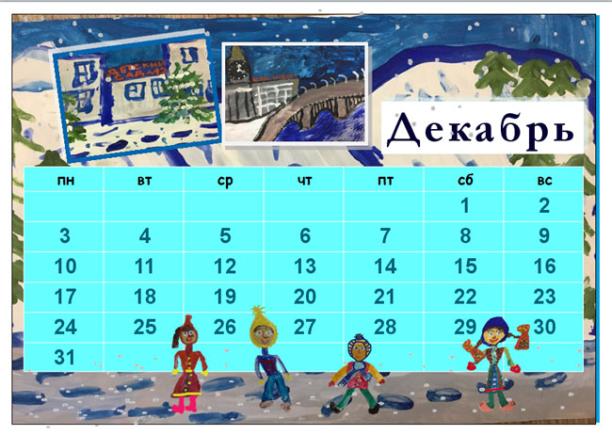 Тарасова Ирина Викторовна, МБДОУ № 12
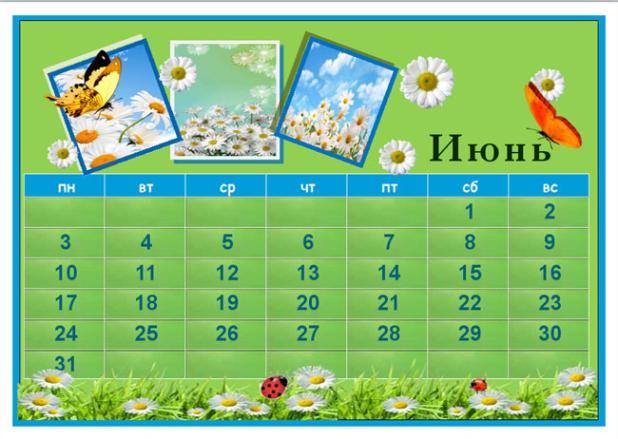 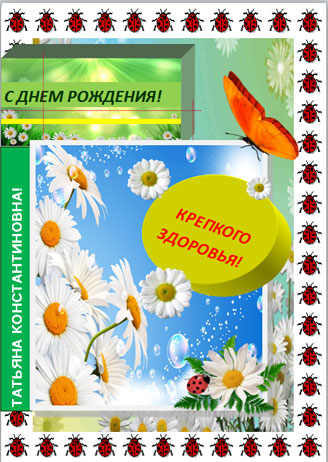 Тарасова Ирина Викторовна, МБДОУ № 12
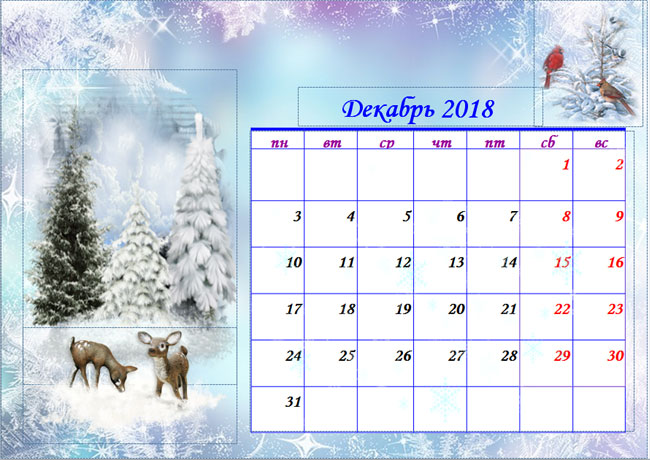 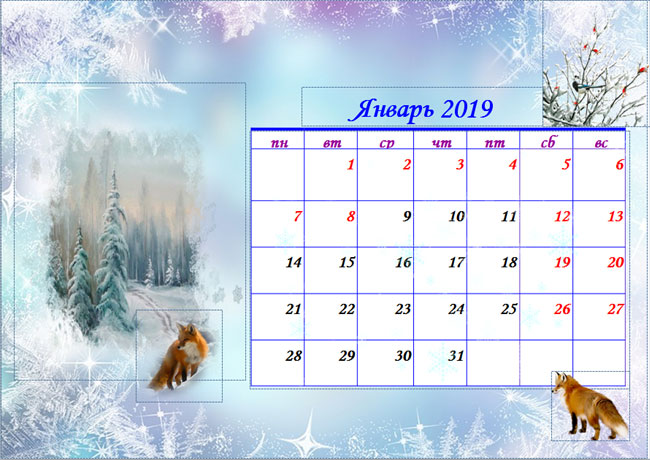 Афанасьева Валентина Викторовна, МБДОУ № 1
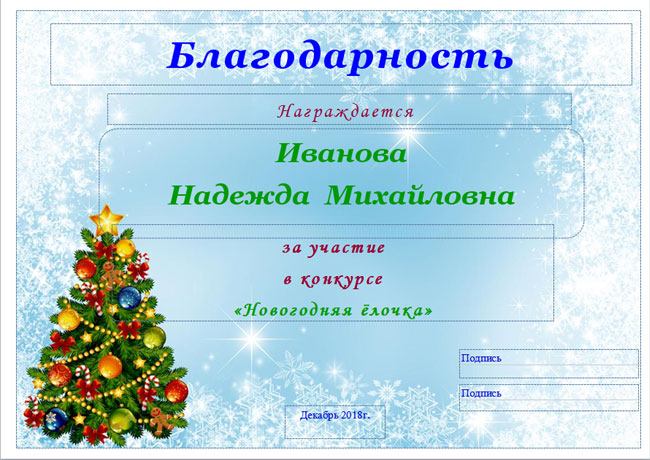 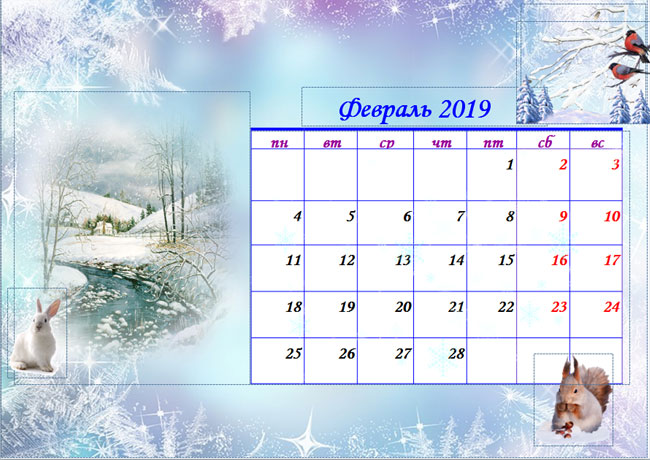 Афанасьева Валентина Викторовна, МБДОУ № 1
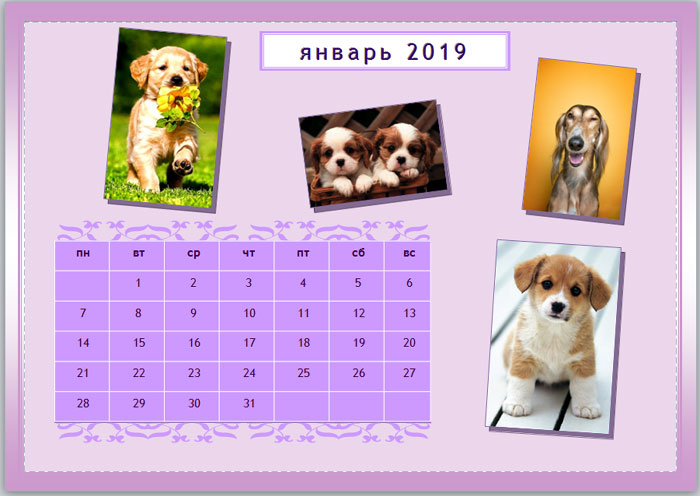 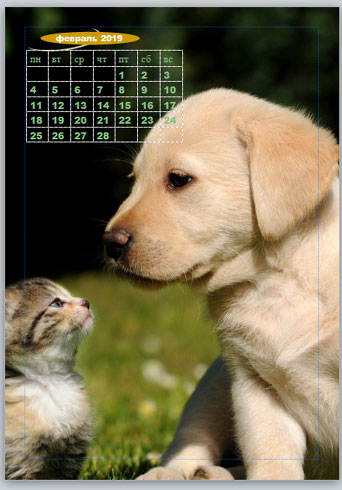 Яковлева Наталья Викторовна, МБДОУ № 212
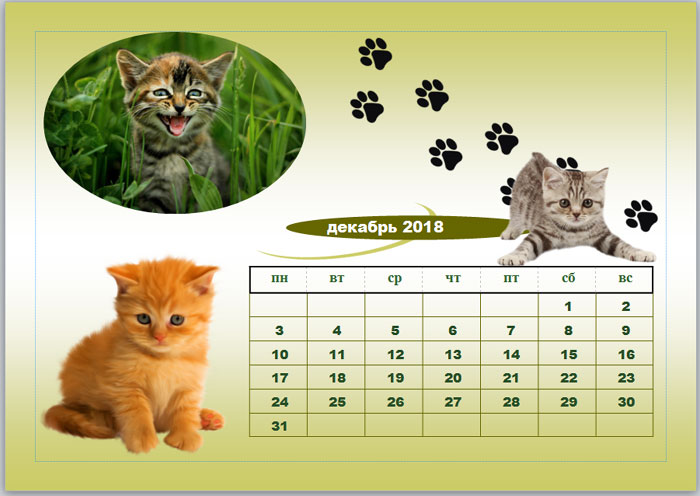 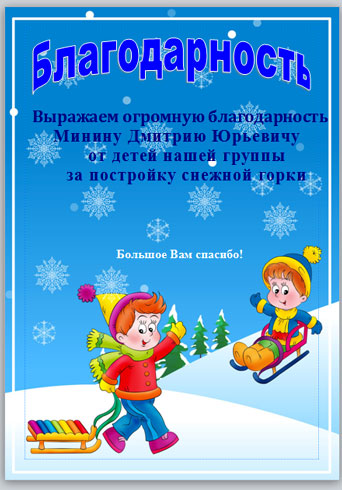 Яковлева Наталья Викторовна, МБДОУ № 212
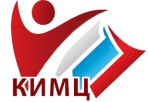 Школа «IT» - 2 год
Создание и обработка рисунков
в редакторе векторной графики
«Inkscape»
Копылова Татьяна Владимировна,
методист МКУ КИМЦ
Векторная графика
Способ представления объектов и изображений в компьютерной графике, основанный на математическом описании элементарных геометрических объектов, обычно называемых примитивами, 
таких как: точки, линии, сплайны, кривые Безье, круги и окружности, многоугольники.
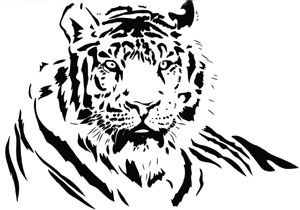 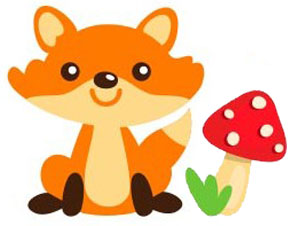 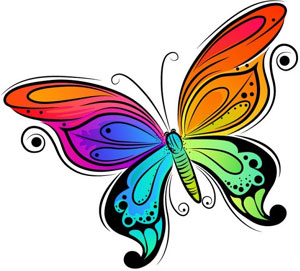 Векторная графика
1. Основным объектом векторной графики является линия. В некоторых редакторах ее называют кривой (curve) или контуром (path). При этом прямая (line) рассматривается как частный случай кривой. 



2. Каждый векторный контур может иметь две или более опорных точек (узлов). В некоторых редакторах их называют узлами (nodes).
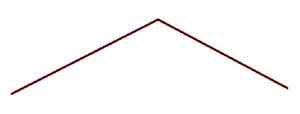 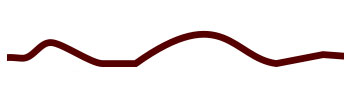 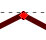 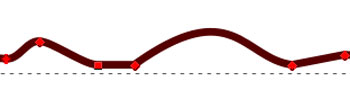 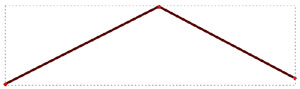 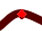 Векторная графика
3. Элемент векторного контура, заключенный между двумя опорными точками (узлами), называется сегментом векторного контура. 
Форму векторного контура изменяют перемещением опорных точек (узлов), изменением их свойств, добавлением новых опорных точек или удалением части опорных точек векторного контура.
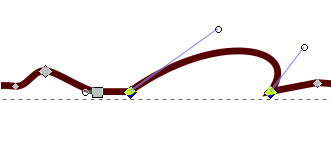 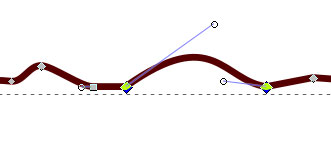 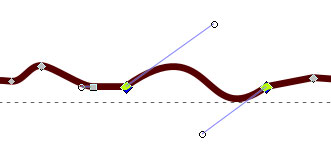 Векторная графика
4. Векторный контур может быть открытым или замкнутым.




Если последняя опорная точка (узел) векторного контура одновременно является и его первой точкой (простого геометрического совпадения этих точек недостаточно), то векторный контур считается замкнутым. В противном случае он открыт. 
5. Векторный контур является элементарным графическим объектом. Из контуров можно создавать новые объекты или их группы. С несколькими контурами можно выполнить операции группирования, комбинирования и объединения.
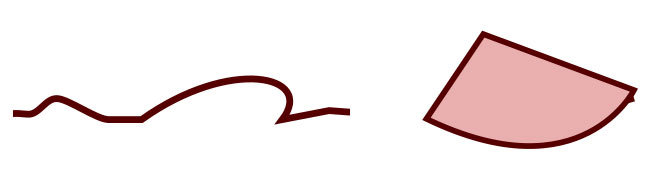 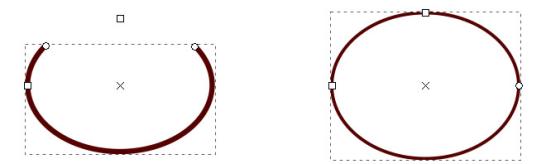 Редактор векторной графики «Inkscape»
Свободно распространяемый векторный графический редактор, удобен для создания как художественных, так и технических иллюстраций.
Программу можно скачать с сайта
https://inkscape.ru.uptodown.com/windows/download
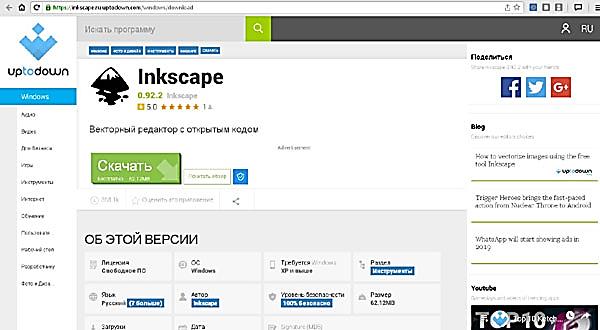 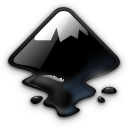 Интерфейс программы
1.Главное меню  2.Панель инструментов 3.Контекстная панель управления  4.Разметка, линейки, направляющие и сетки
5.Панель параметров прилипания
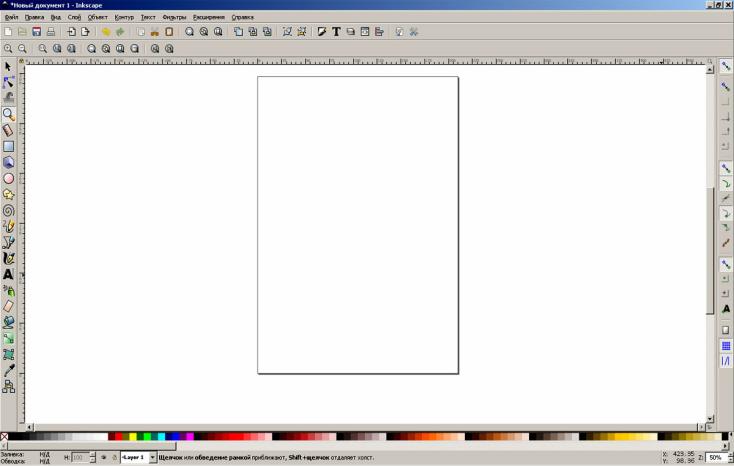 1
2
5
4
3
6
8
7
9
6.Окно инструментов  7. Холст  8.Палитра  9.Строка состояния
Главное меню
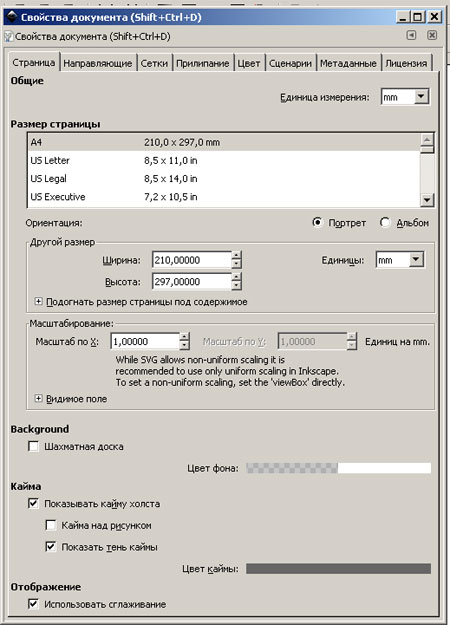 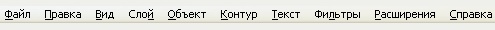 Главное меню Inkscape содержит основные функции работы с программой: работа с файлами, функции редактирования и просмотра, функции редактора работы с текстом, фильтрами, объектами и контурами, дополнения и справку.
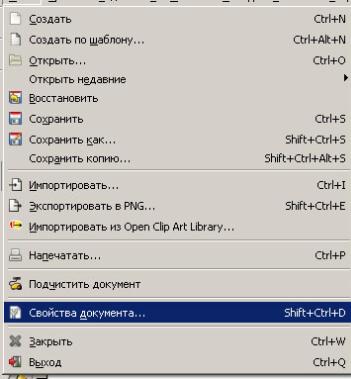 Главное меню
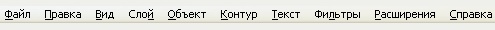 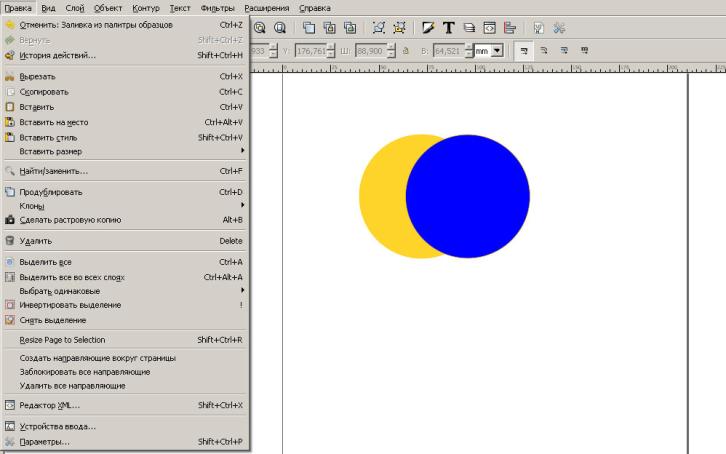 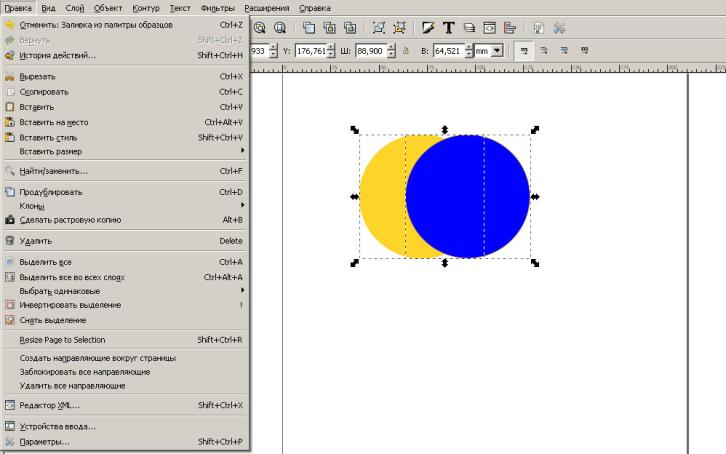 Главное меню
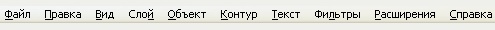 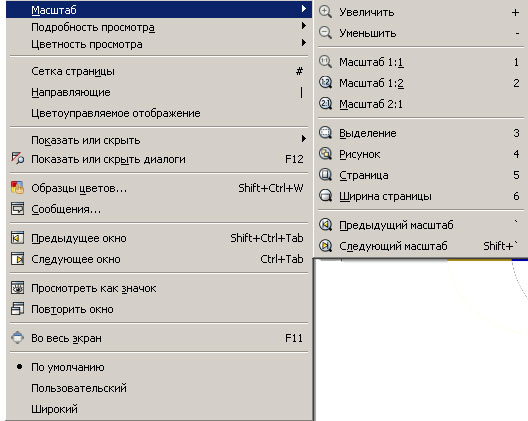 Главное меню
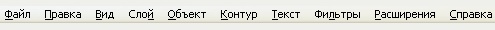 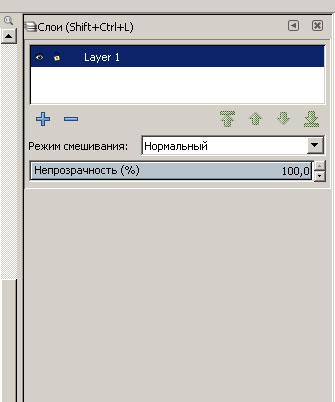 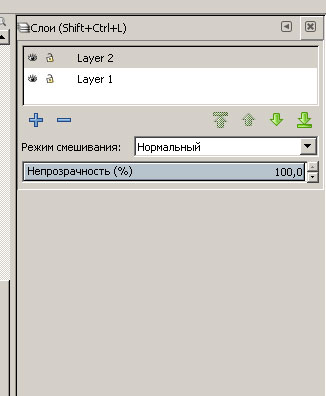 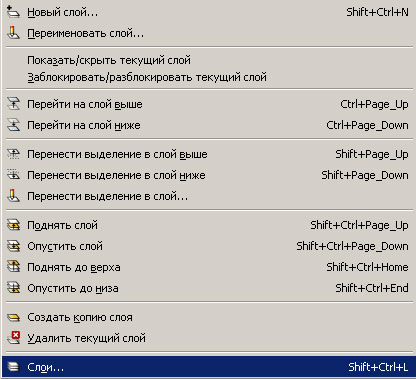 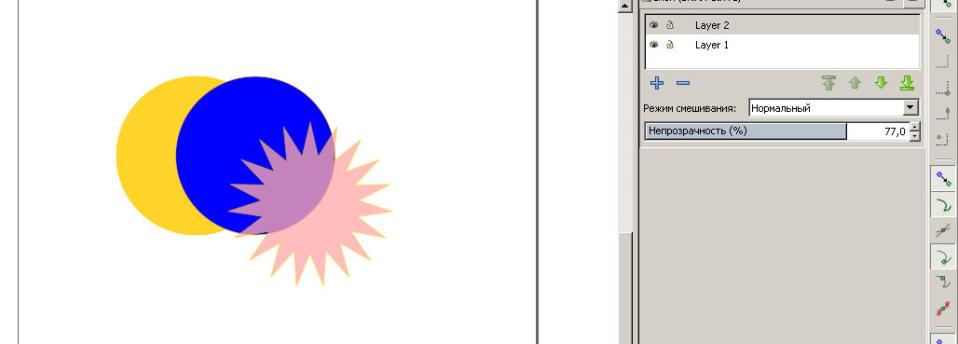 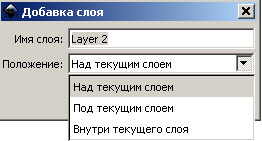 Главное меню
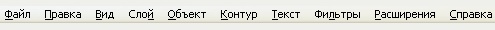 Перед тем, как применить к объекту какое-либо действие, объект необходимо выделить. По контуру появятся двойные стрелочки, потянув за которые можно объект трансформировать.
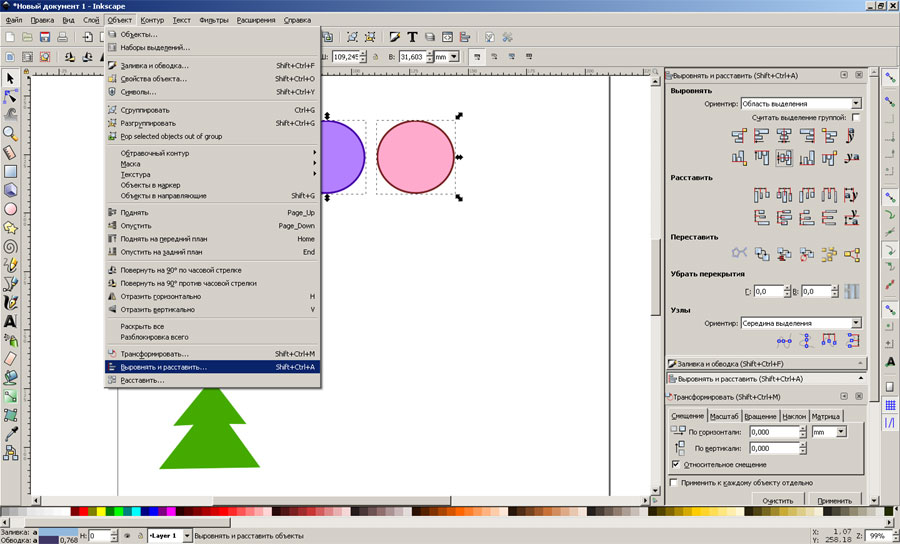 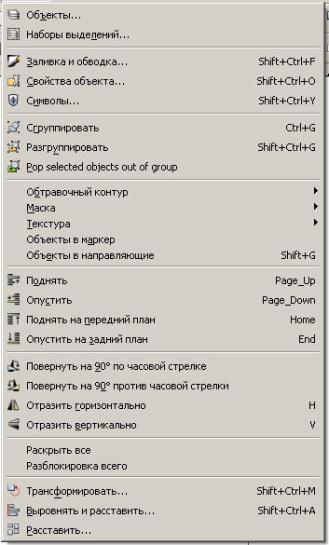 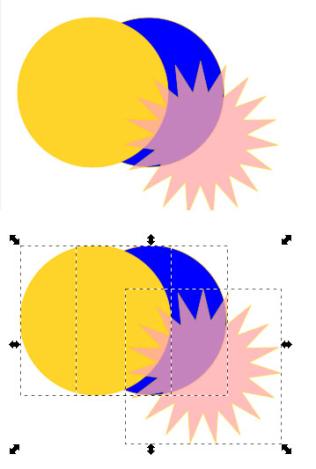 Выравнивание
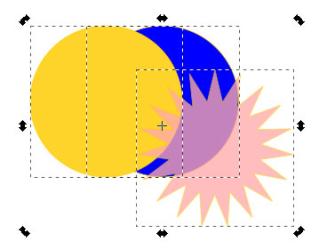 Главное меню
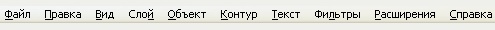 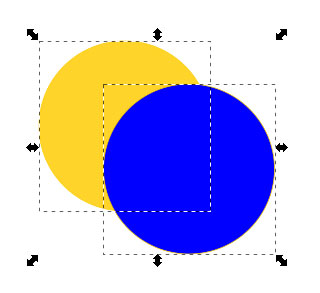 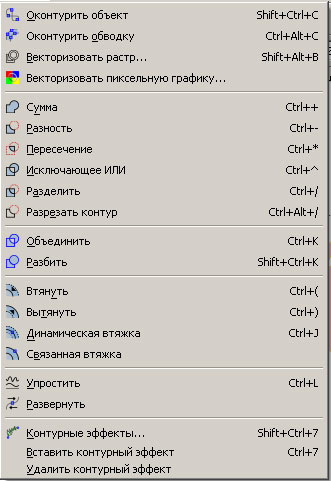 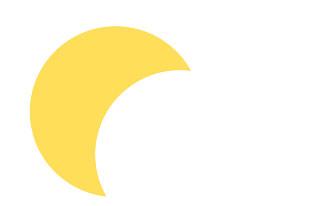 Операции с контурами
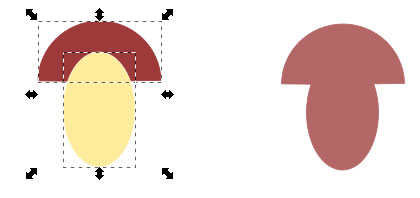 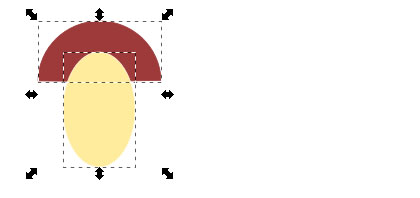 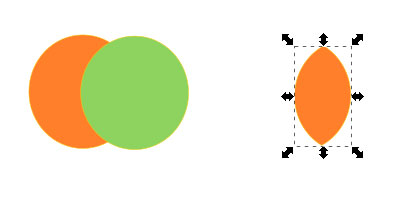 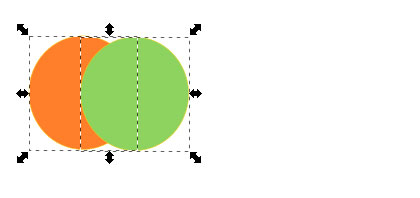 Сумма
Пересечение
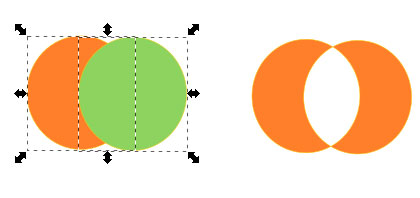 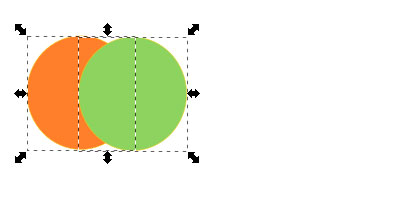 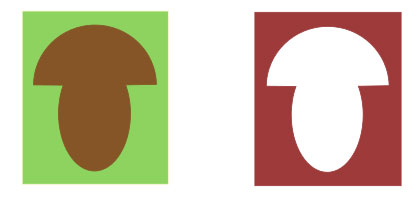 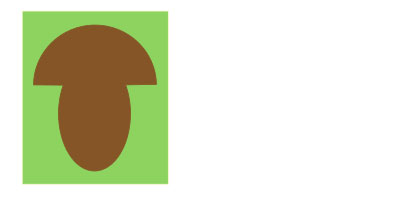 Исключающее ИЛИ
Объединить
Главное меню
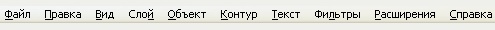 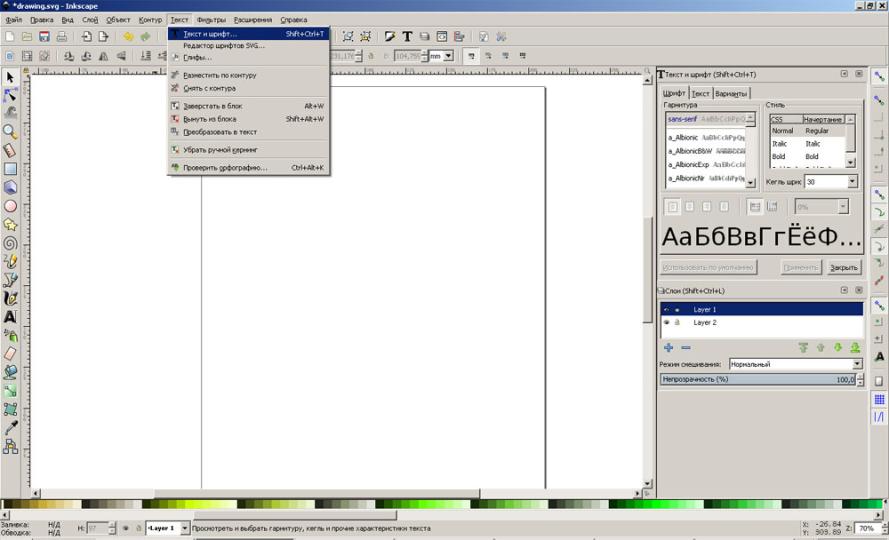 Главное меню
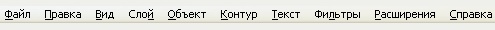 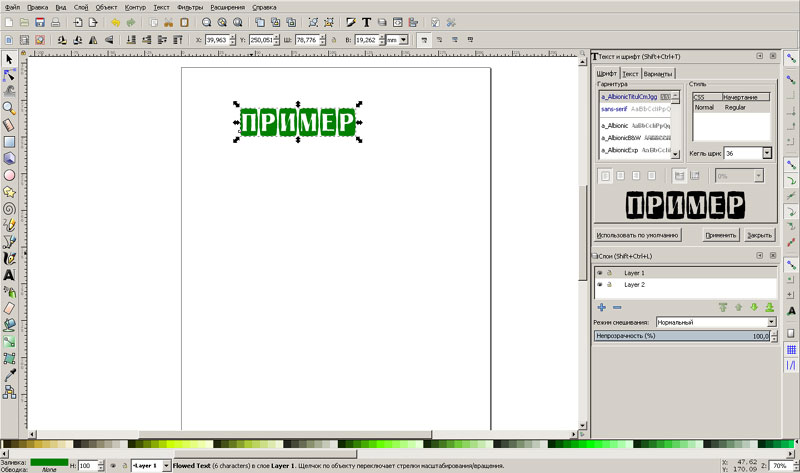 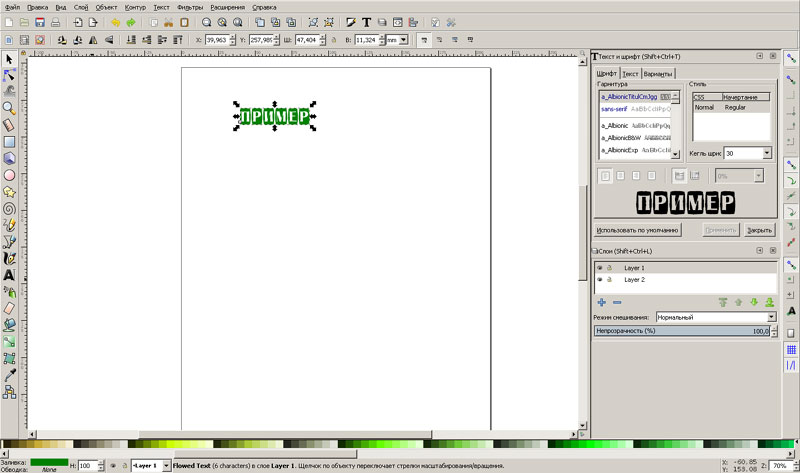 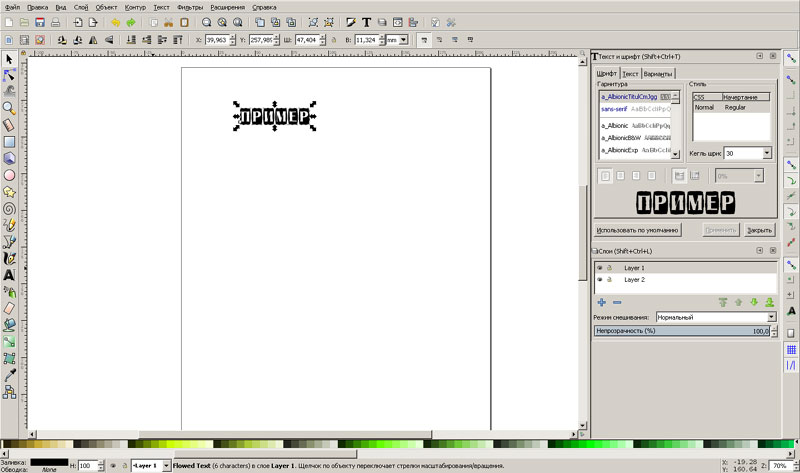 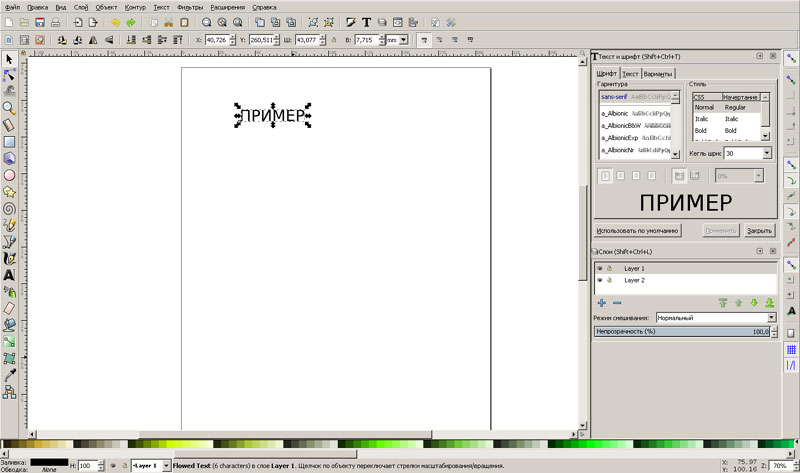 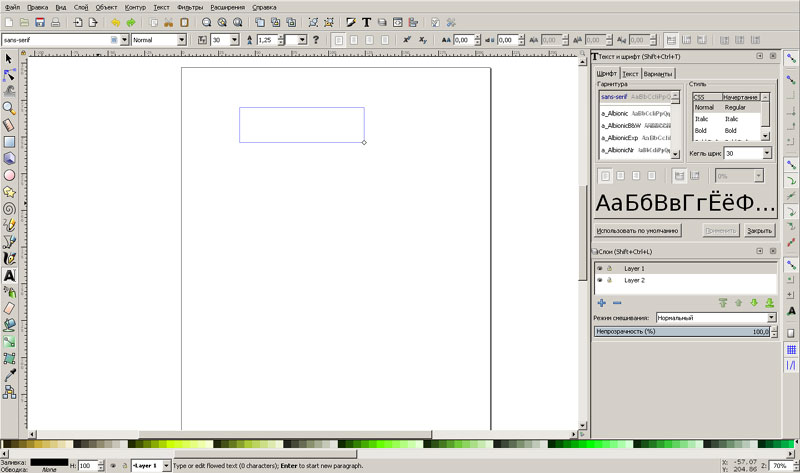 Текст по контуру
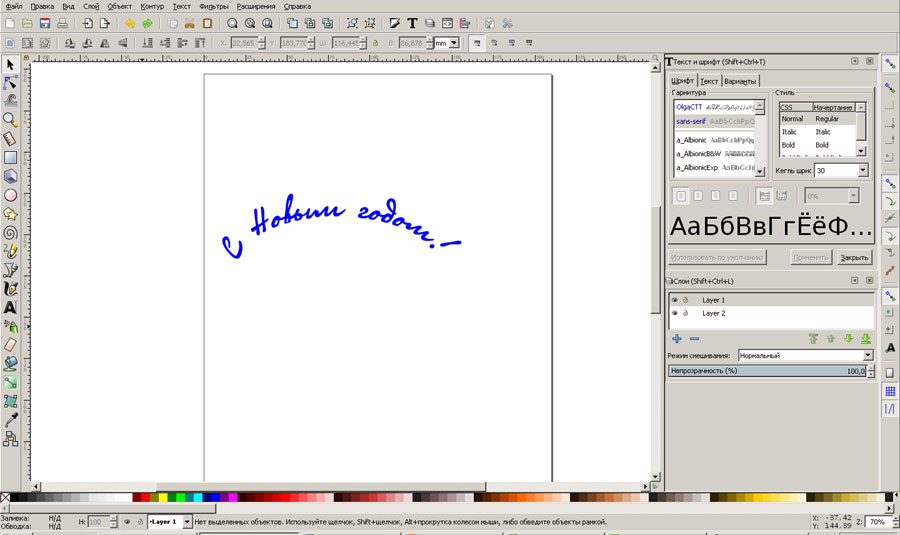 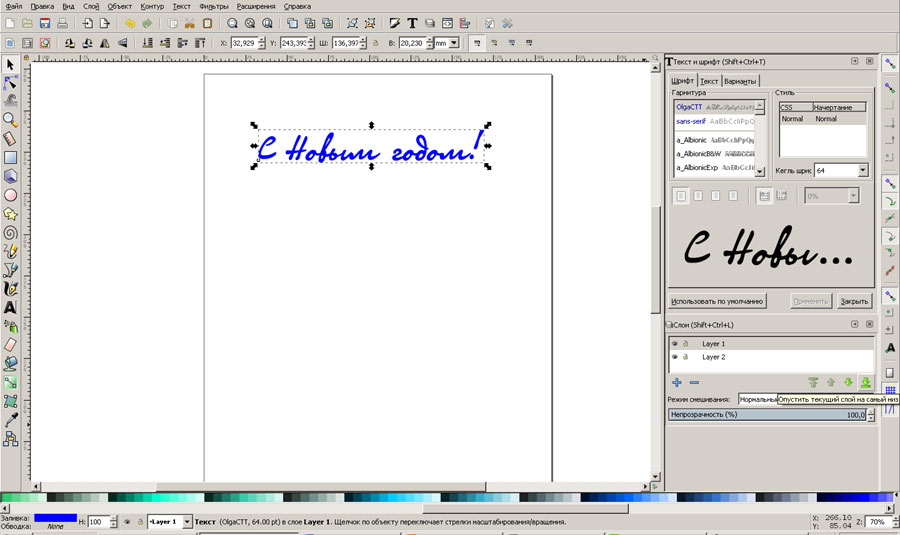 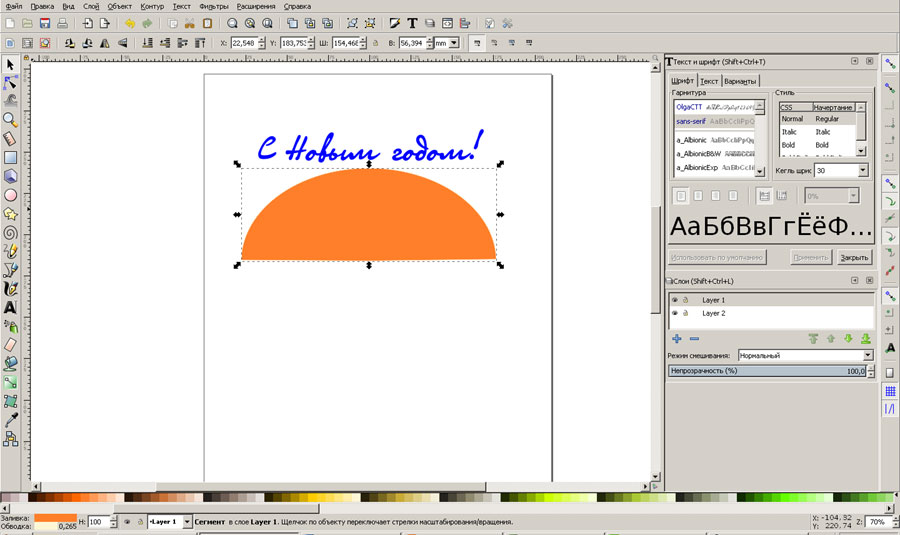 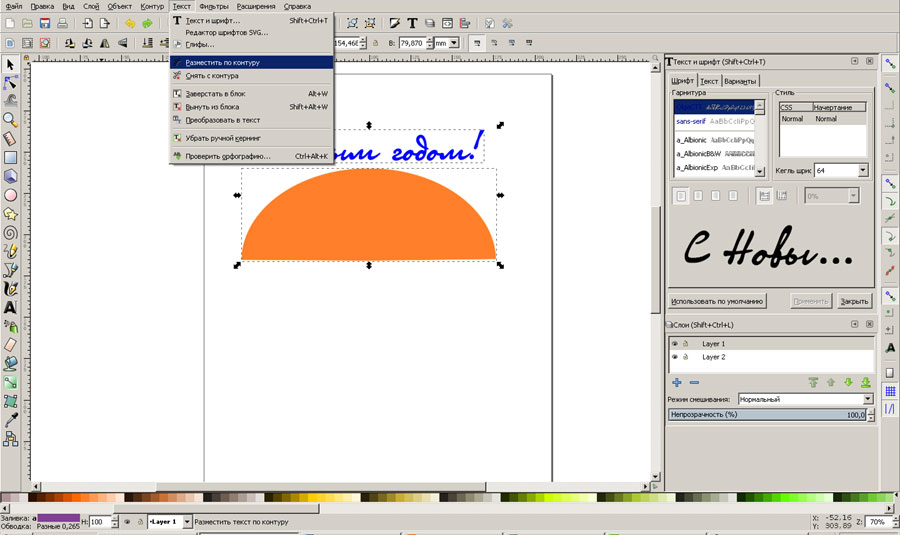 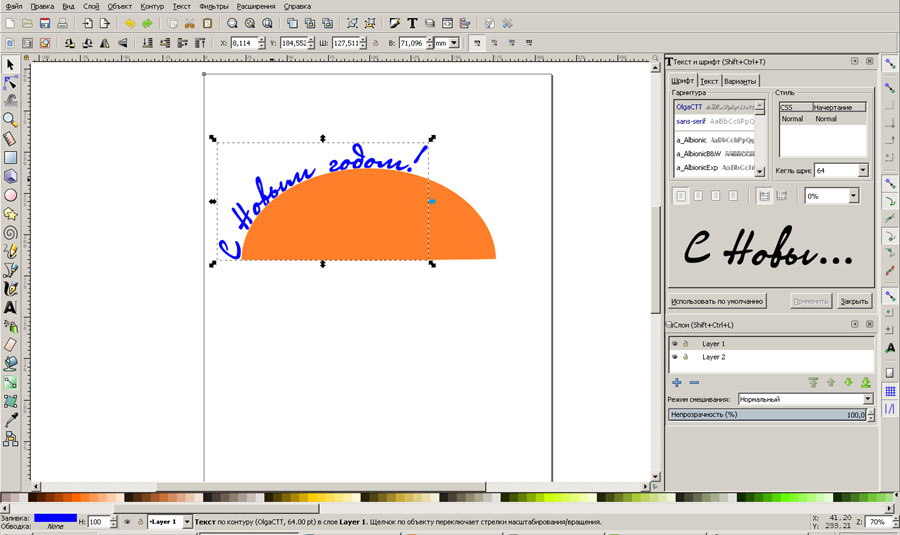 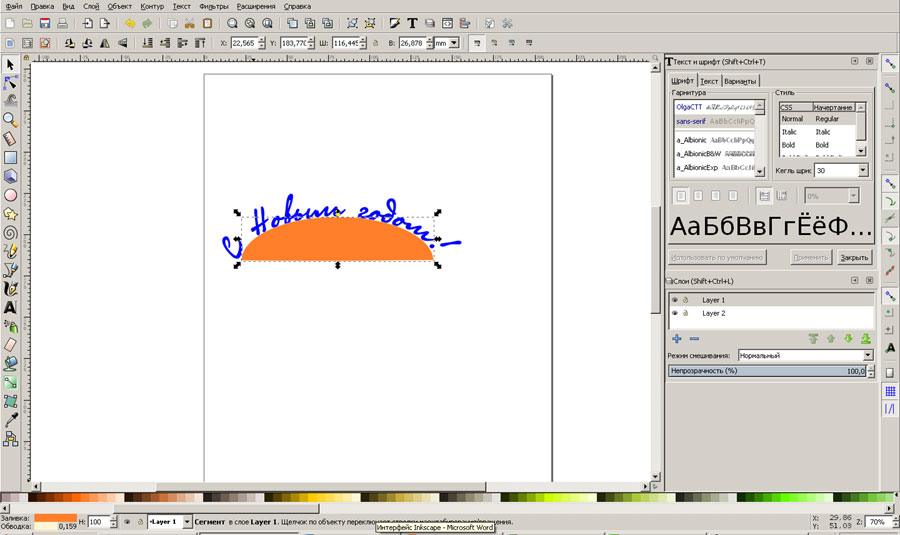 Главное меню
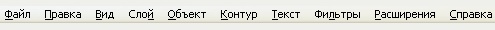 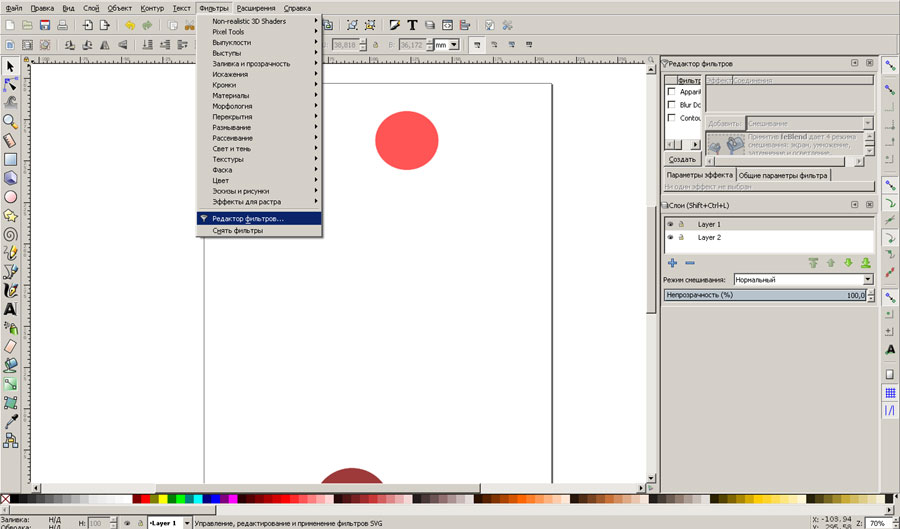 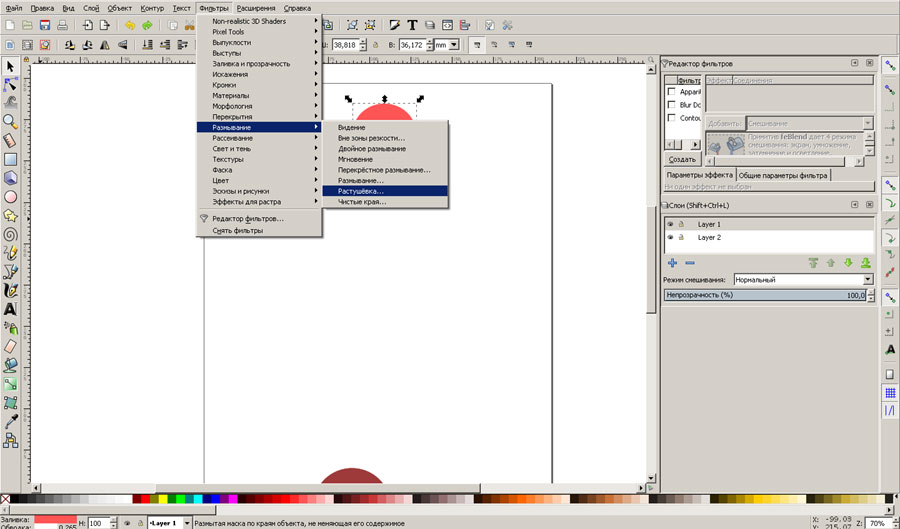 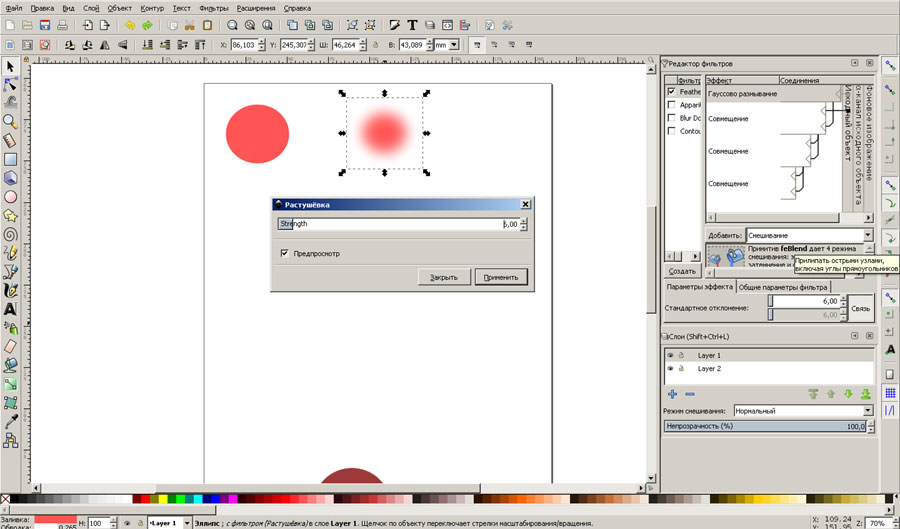 Фильтры
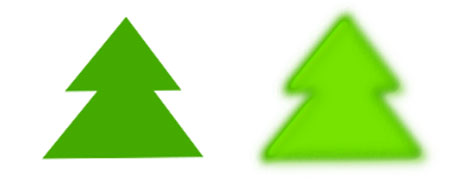 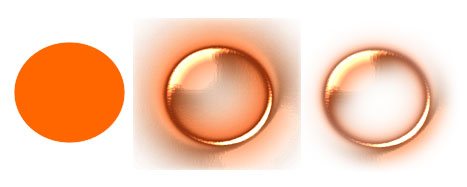 Выпуклость – Вельветовые шишки
Кромки –Светящийся пузырь
+ Размывание
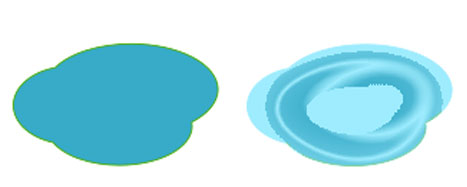 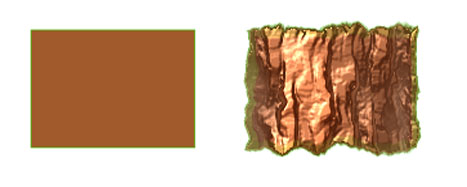 Перекрытие - Жидкость
Текстура - Кора
Окно инструментов
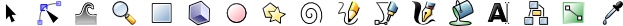 Окно инструментов Inkscape - это основной элемент для работы в векторном редакторе Inkscape. 
Окно инструментов inkscape содержит основной набор графических инструментов для создания и редактирования фигур. 
В окне инструментов Inkscape присутствуют инструменты для работы с геометрическими фигурами, а также свободной трансформации фигур и линий, инструменты для работы с текстом и цветом (заливка и градиенты).
Окно инструментов
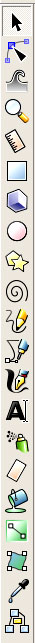 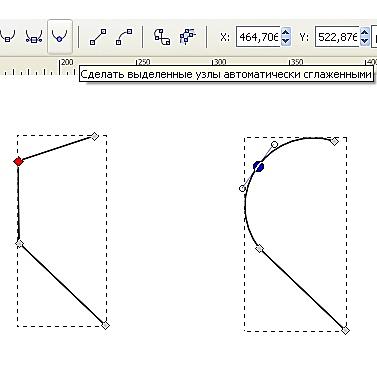 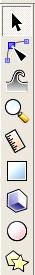 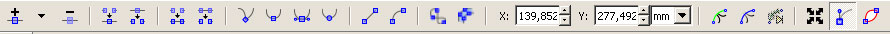 Выделение и трансформация объектов
Используя Контекстную панель управления инструмента, можно вставлять и удалять узлы, менять тип узла (острый, симметричный, сглаженный), делать выделенные сегменты прямыми или кривыми.
Редактировать узлы контура или рычаги узлов
узел
рычаг
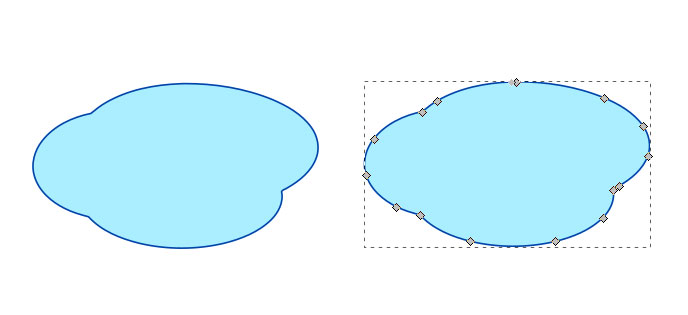 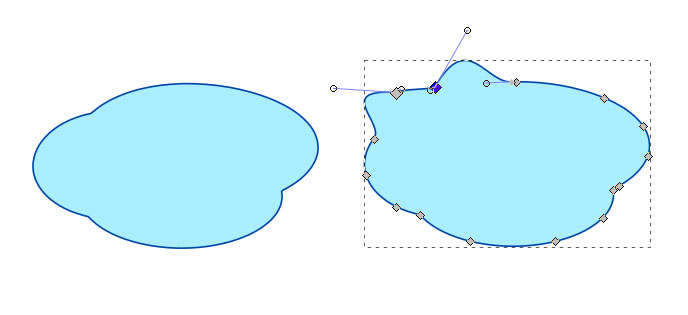 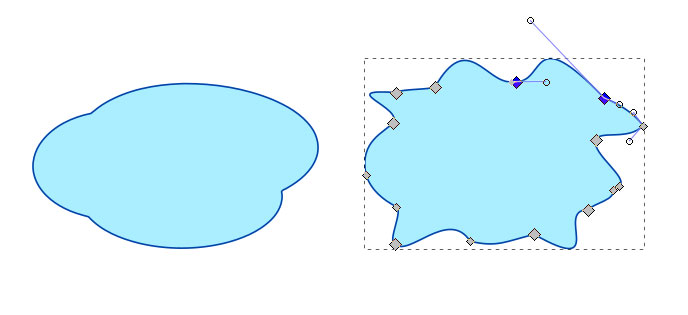 Окно инструментов
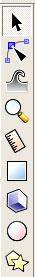 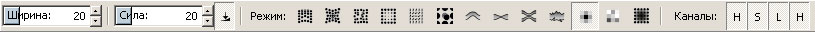 Корректировать объекты лепкой и раскрашиванием
Лупа – увеличивает или уменьшает размер изображения
Измеритель размера объектов
Окно инструментов
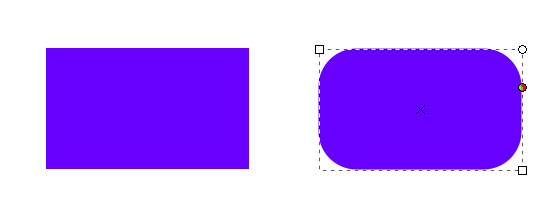 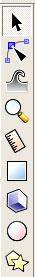 Чтобы закруглить углы в прямоугольнике, потяните за любой из узлов вниз или вверх.
Рисовать прямоугольники и квадраты
Окно инструментов
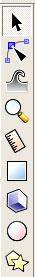 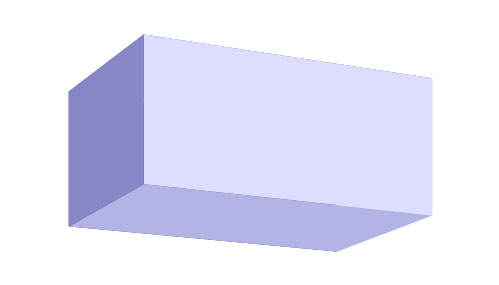 Рисовать параллелепипеды в 3D формате
Окно инструментов
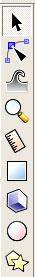 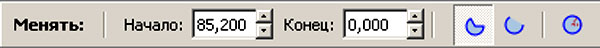 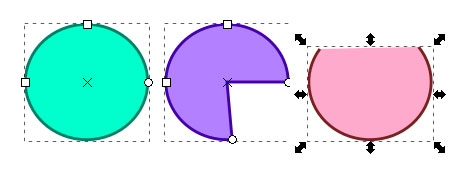 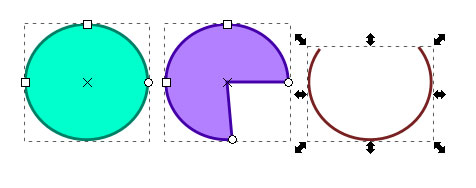 Рисовать круги, эллипсы и дуги
Окно инструментов
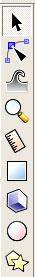 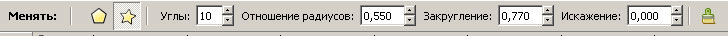 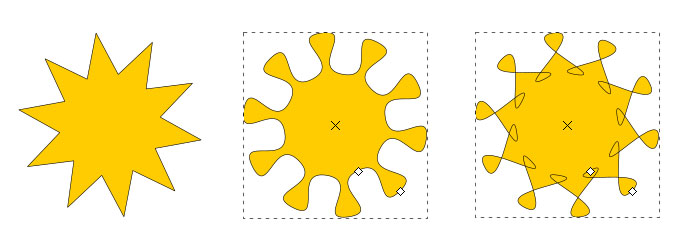 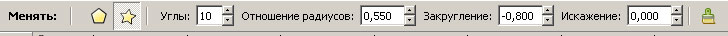 Рисовать звезды и многоугольники
Окно инструментов
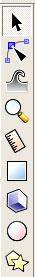 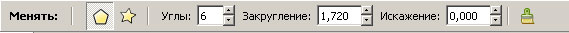 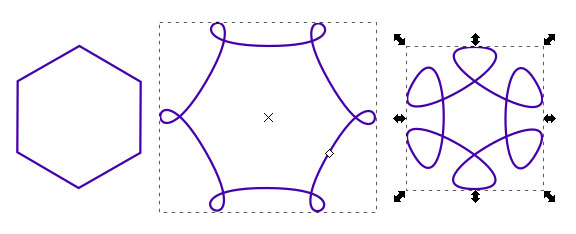 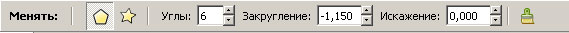 Рисовать звезды и многоугольники
Окно инструментов
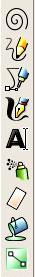 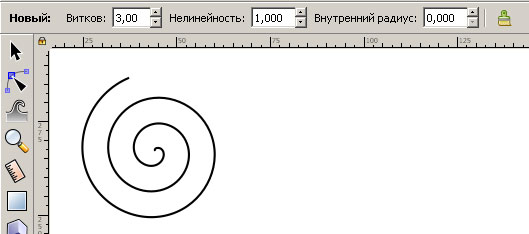 Рисовать спирали
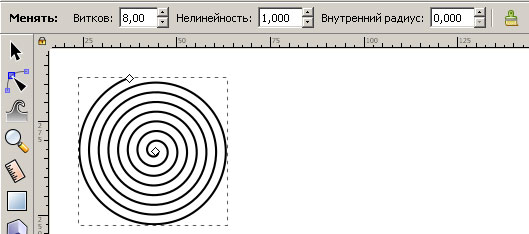 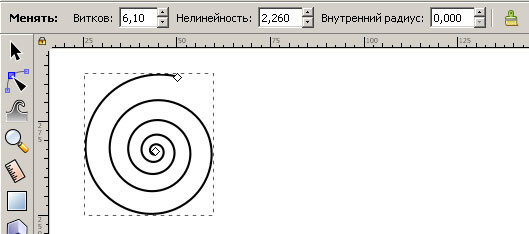 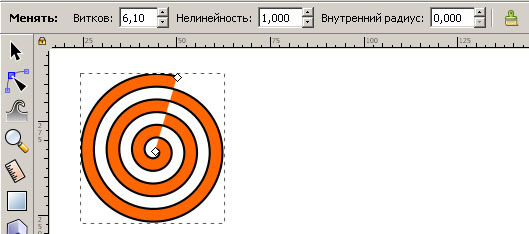 Окно инструментов
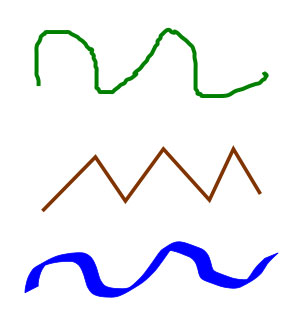 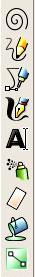 Рисовать произвольные контуры
Рисовать кривые Безье и прямые линии
Рисовать каллиграфическим пером
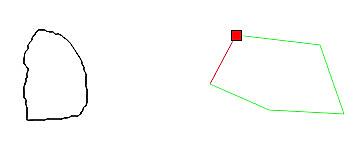 Замкнутый контур
Окно инструментов
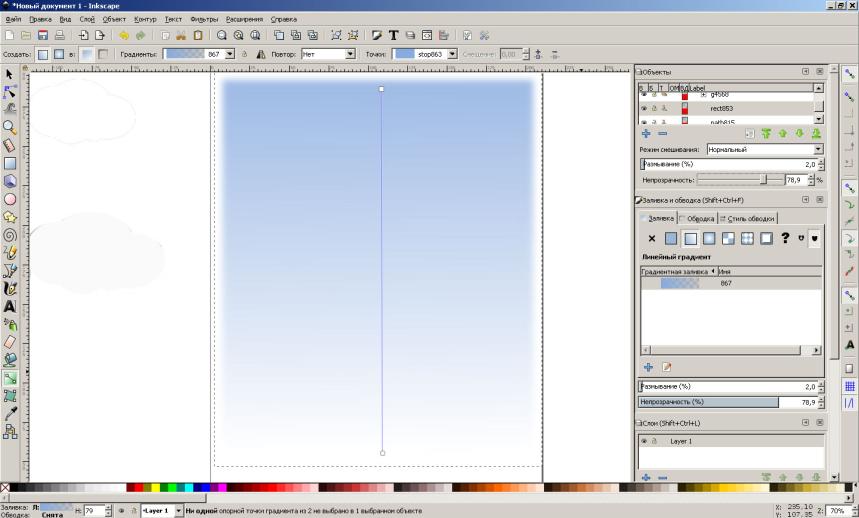 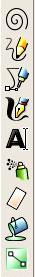 Заливать замкнутые области
Создавать и править градиенты
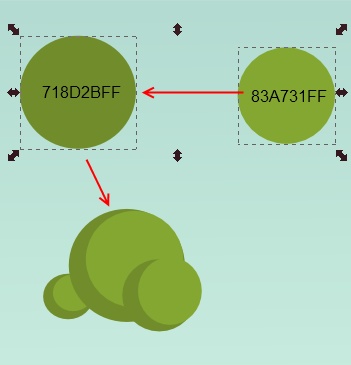 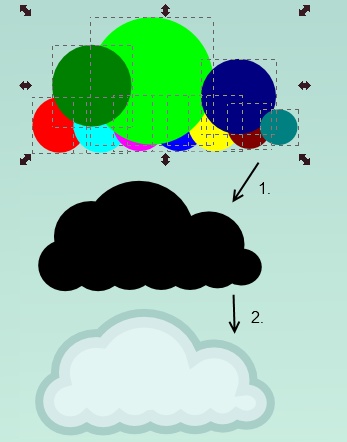 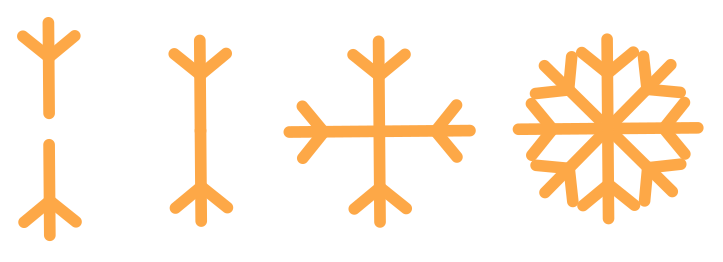 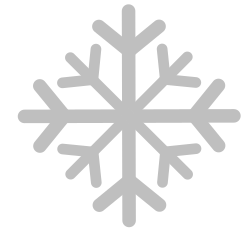 Домашнее задание
Создать новогоднюю открытку в программе «Inkscape» Требования:
Фон выполнить с помощью градиентной заливки.
Не менее 4- х объектов.
Использовать разные инструменты для объектов (овал, прямоугольники, свободный контур и т.д.)
Текст - поздравление.
Сохранить в формате редактора - *.svg
Готовую работу выслать на адрес: tvkum@yandex.ru , указав в теме сообщения – Школа IT-2год
Полезные ресурсы сети
Интерфейс Inkscape
http://inkscape.paint-net.ru/?id=2 
Путеводитель по Inkscape
http://inkscape-guide.narod.ru/content/ink-guide-total.html 
КАК ПОЛЬЗОВАТЬСЯ INKSCAPE
https://losst.ru/kak-polzovatsya-inkscape 
Уроки Inkscape
http://inkscape.paint-net.ru/?id=3 
https://enascor.ru/uroki-inkscape/ 
https://enascor.ru/instrumenty-inkscape/